Vet Science CDE
Breed/Species ID
Cats, Rabbits, Birds, Small Mammals, Reptiles, Other
CATS
Abyssinian
American Shorthair
Burmese
Cornish Rex
Devon Rex
Exotic
Maine Coon
Manx
Persian
Ragdoll
Russian Blue
Siamese
Sphynx
Turkish Angora
Rabbits
American Fuzzy Lop
Angora
Californian
Dutch
Dwarf Hotot
English Spot
Flemish Giant
Jersey Wooly
Holland Lop
Netherland Dwarf
New Zealand
Polish
Mini-Rex
Satin
Birds
Cockatiel
Cockatoos
Love Birds
Parakeet
African Gray Parrot
Canary
Macaw
Mynah
Rainbow Lorikeet
Society Finch
Sun Conure
Zebra Finch
Small Mammals
Chinchilla
Degus
Ferret
Gerbils
Guinea Pig
Hamster
Hedgehog
Sugar Glider
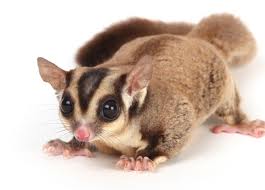 Reptiles
Chameleon
Gecko
Iguana
Lizard
Bearded Dragon
Snake
Turtle
Frog
Toad
Other
Potbellied Pig